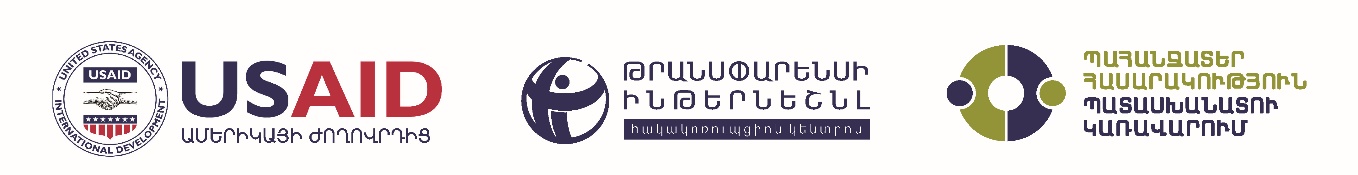 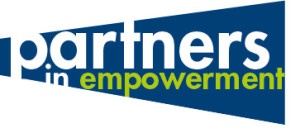 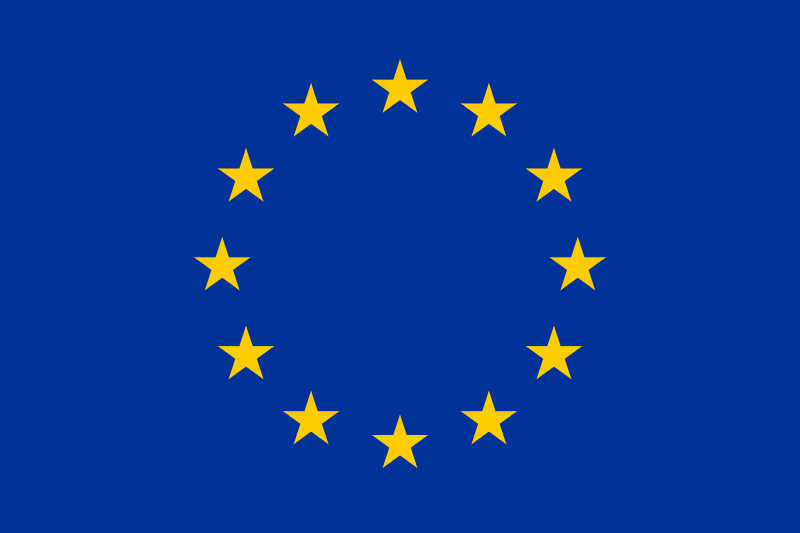 Հատուկ պահպանվող տարածքներն ու հանքարդյունաբերությունը
Էկոլոգիական անվտանգության ապահովման և 
ժողովրդավարության զարգացման 
հասարակական կազմակերպություն
հունվար – դեկտեմբեր 2016
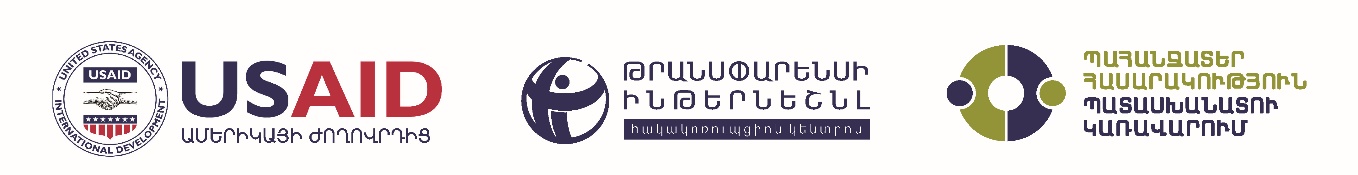 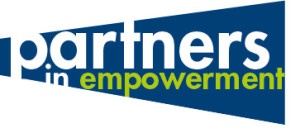 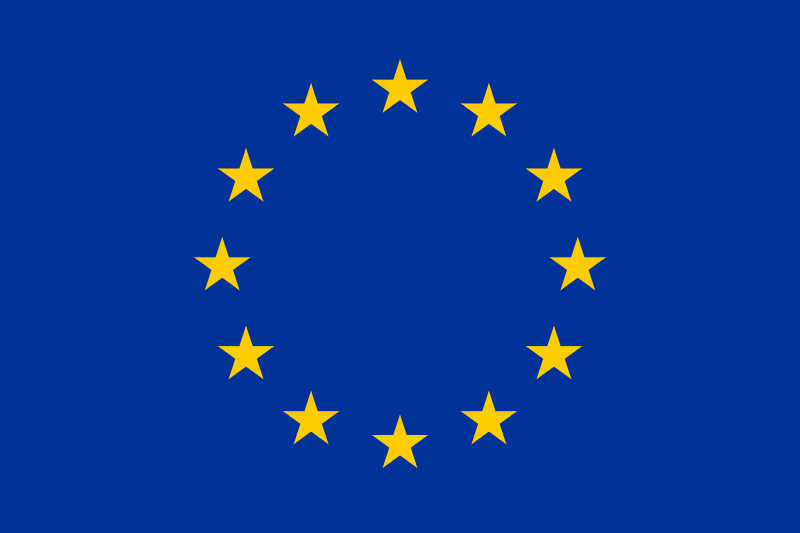 Ծրագրի հիմքում ընկած խնդիրները
Պահպանության շրջանակների գնահատում
Բնապահպանական օրենսդրություն
Քարտեզագրում և կադաստրային գրանցում
Կարողությունների զարգացում
Վարչական և իրավական խնդիրների վերհանում
Հանքերի ազդեցությունը
Գործող հանքեր
Գործընթացի օրինականությունը
Համատեղելիությունը
Տեսականորեն 
Գործնականում
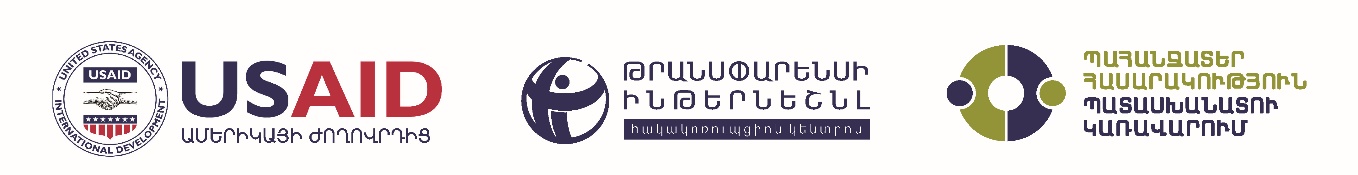 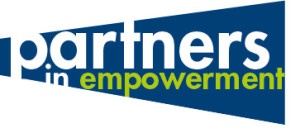 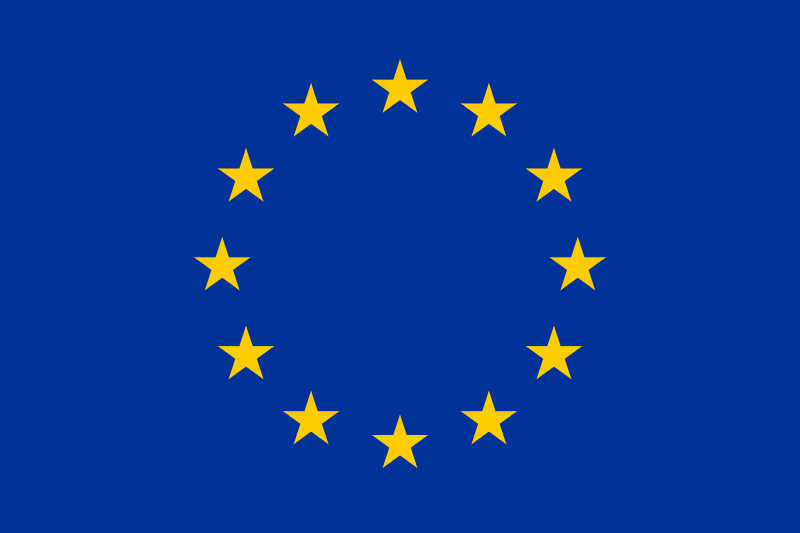 Հետազոտության բացահայտումներ
ԵՄ և այլ դոնորների ֆինանսական միջոցների ծախսման արդյունավետությունը
Վարչարարության հետ առնչվող խնդիրները
Օրենսդրական բացերը
Պատասխանատվության բացակայությունը
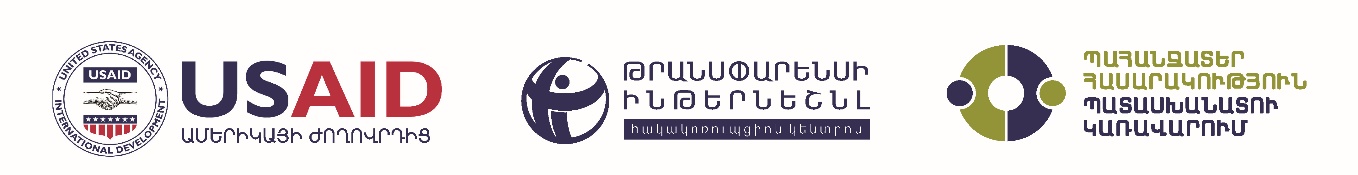 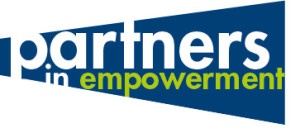 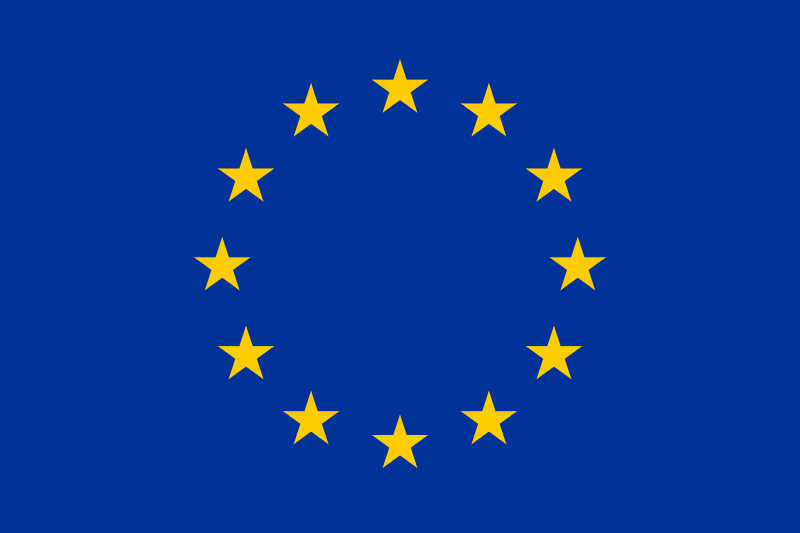 Առաջարկություններ
Անդամակցություն միջազգային նախաձեռնություններին
ԵՄ քաղաքացիական հասարակության ֆորում
Publish What You Pay ալյանս

Պետական ռազմավարական ծրագրերում մասնակցություն
Հանքարդյունաբերական ռազմավարություն (Համաշխարհային բանկի աջակցությամբ)

Լավագույն փորձի ներդնում
Էկոհամակարգային մոտեցում	
Առողջության վրա ազդեցության գնահատում
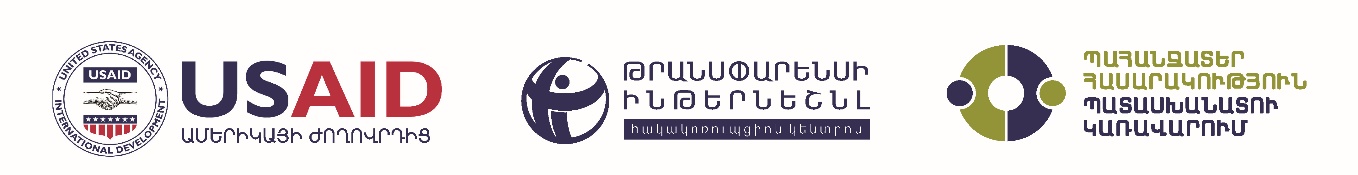 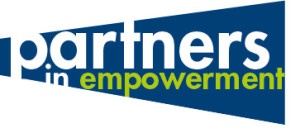 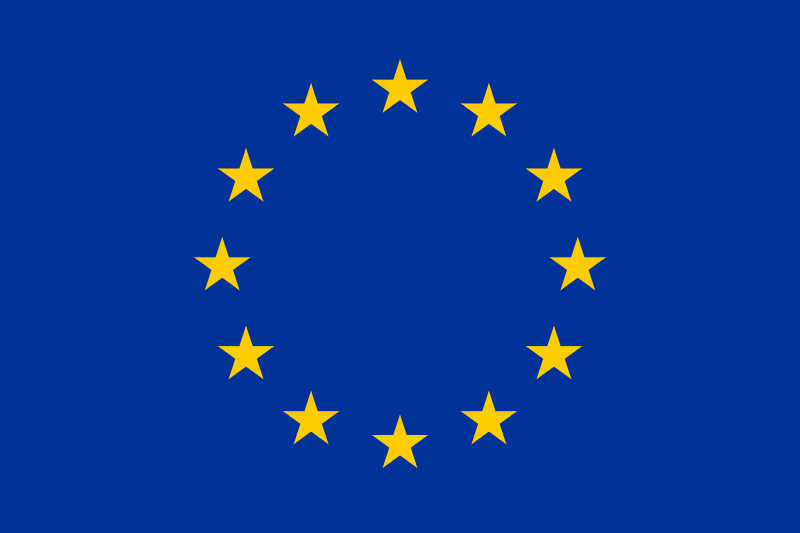 Շնորհակալություն